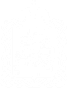 О ГОСУДАРСТВЕННОЙ ПОДДЕРЖКЕ РАБОТОДАТЕЛЕЙ В ЦЕЛЯХ  СТИМУЛИРОВАНИЯ ЗАНЯТОСТИ
ОТДЕЛЬНЫХ КАТЕГОРИЙ ГРАЖДАН
В 2022 ГОДУ
МОСКОВСКАЯ ОБЛАСТЬ
Постановление Правительства
Российской Федерации от 13 МАРТА 2021 №362
2
(В РЕДАКЦИИ ПП РФ ОТ 18 МАРТА 2022 ГОДА № 398)
Критерии для трудоустраиваемых граждан
3
Предоставление субсидии
4
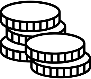 Информация для работодателей размещена на  портале «Работа в России»
5
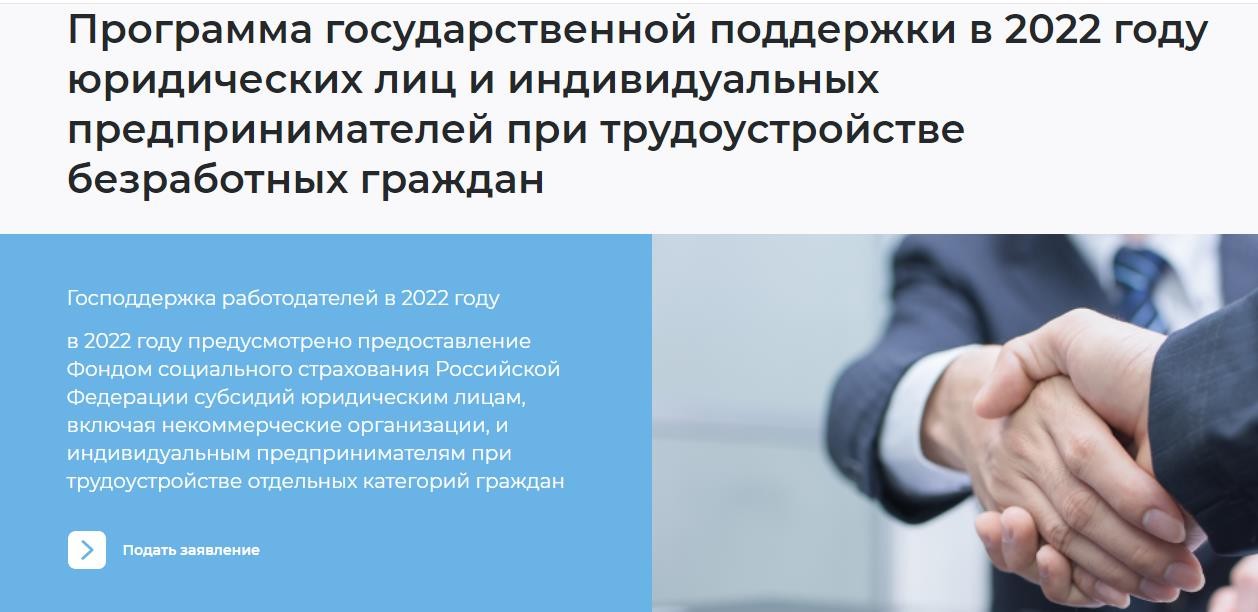 https://trudvsem.ru/information-pages/support-program
Как принять участие в программе
На портале «Работа в России»
6
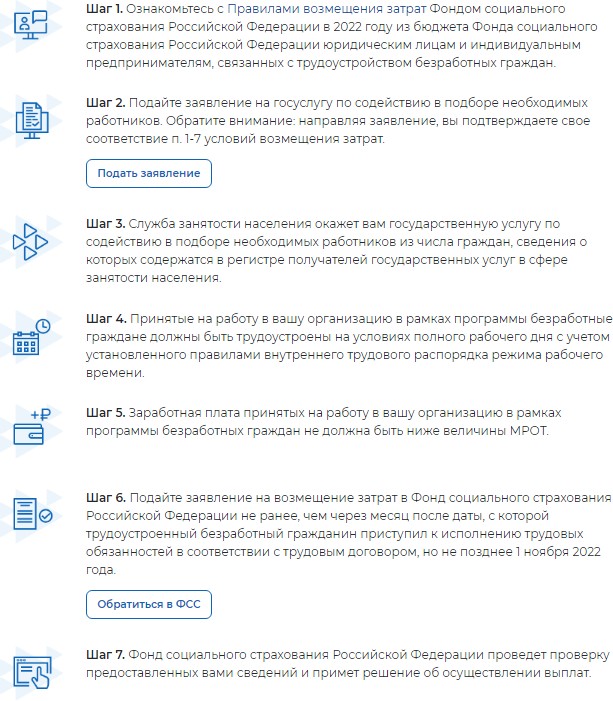 https://trudvsem.ru/auth/login?to=/auth/manager/services/
https://fss.gov.ru/new/
Как подать заявление на получение  субсидии через ФСС
7
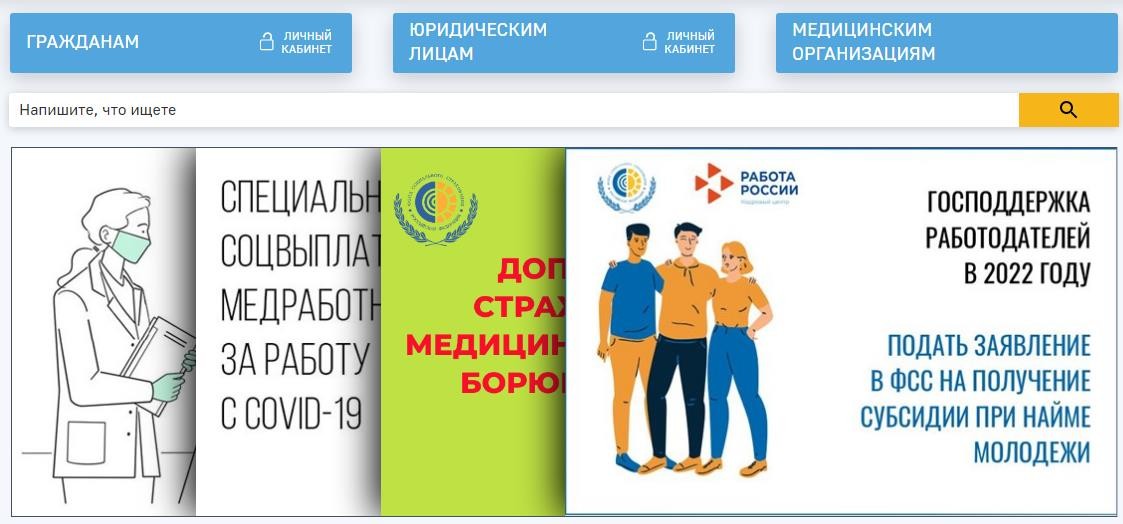 https://fss.gov.ru/new/
Подробно с информацией о порядке выплаты субсидии и о категориях участников можно ознакомиться на Портале «Работа в России» по ссылке: https://trudvsem.ru/information-pages/support-program.
 
По возникшим вопросам можно обращаться:
 в ГКУ МО «Наро-Фоминский ЦЗН», расположенный по адресу: 143300, Московская область, город Наро-Фоминск, улица Ленина, дом 12, телефоны: +7(496)344-86-99, +7(496)343-92-92, +7(496)343-83-29, эл. почта: naro-fominsk.czn@mosreg.ru. Часы работы: понедельник-четверг с 09:00 до 17:00 (обед — 13:00-13:45), пятница — с 09:00 до 15:45. Суббота и воскресенье — выходной;
 в отдел по труду Управления  по инвестициям и поддержке предпринимательства Администрации Одинцовского городского округа, горячая линия: 8(495)599-62-60.